Získání potřebného softwaru
Excel (a ostatní programy ms office)
Do vyhledávacího okna v is.muni.cz napište „externí služby isu a rozklikněte příslušnou aplikaci
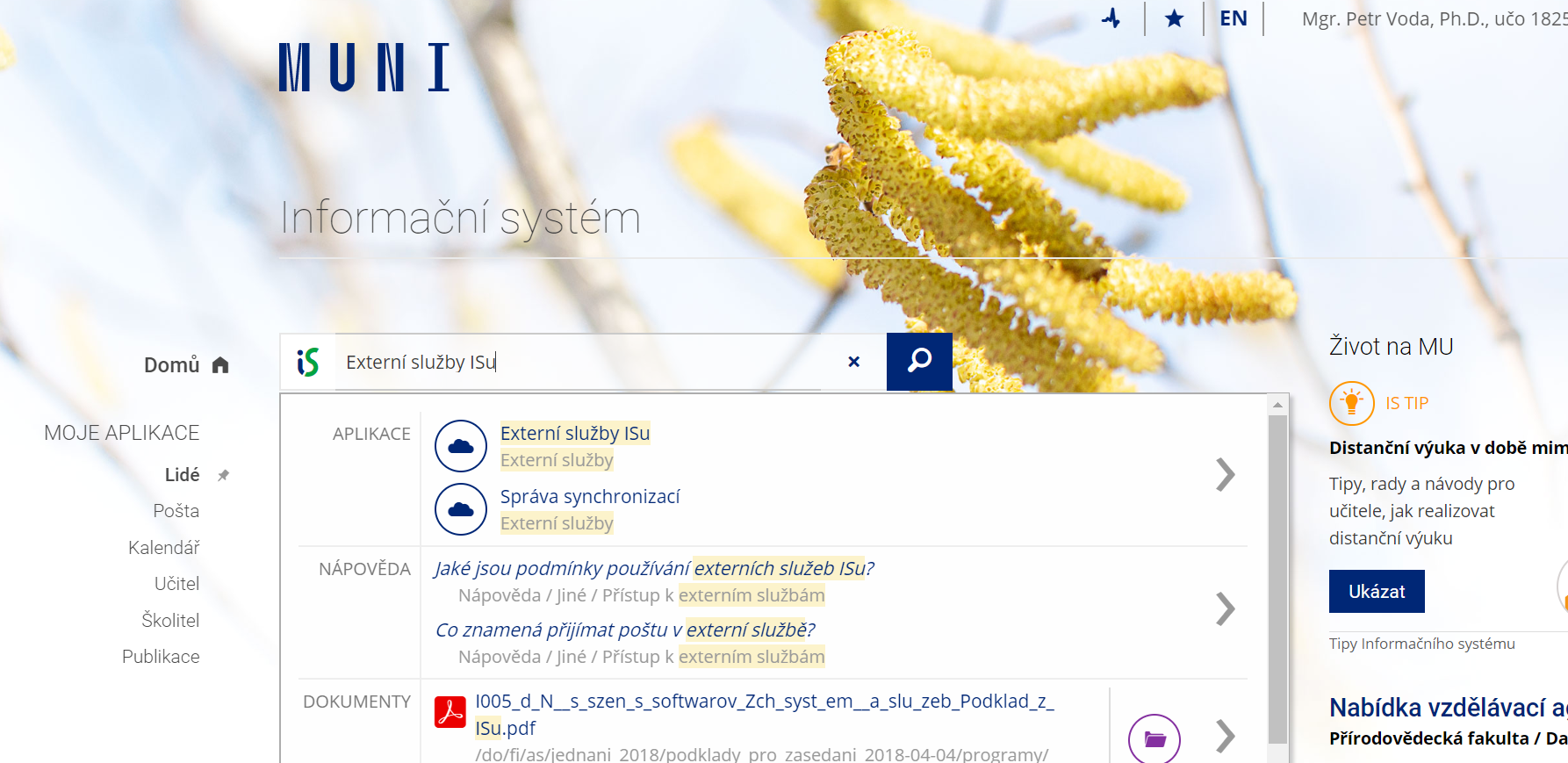 K přihlášení využijte svůj isový mail a primární heslo
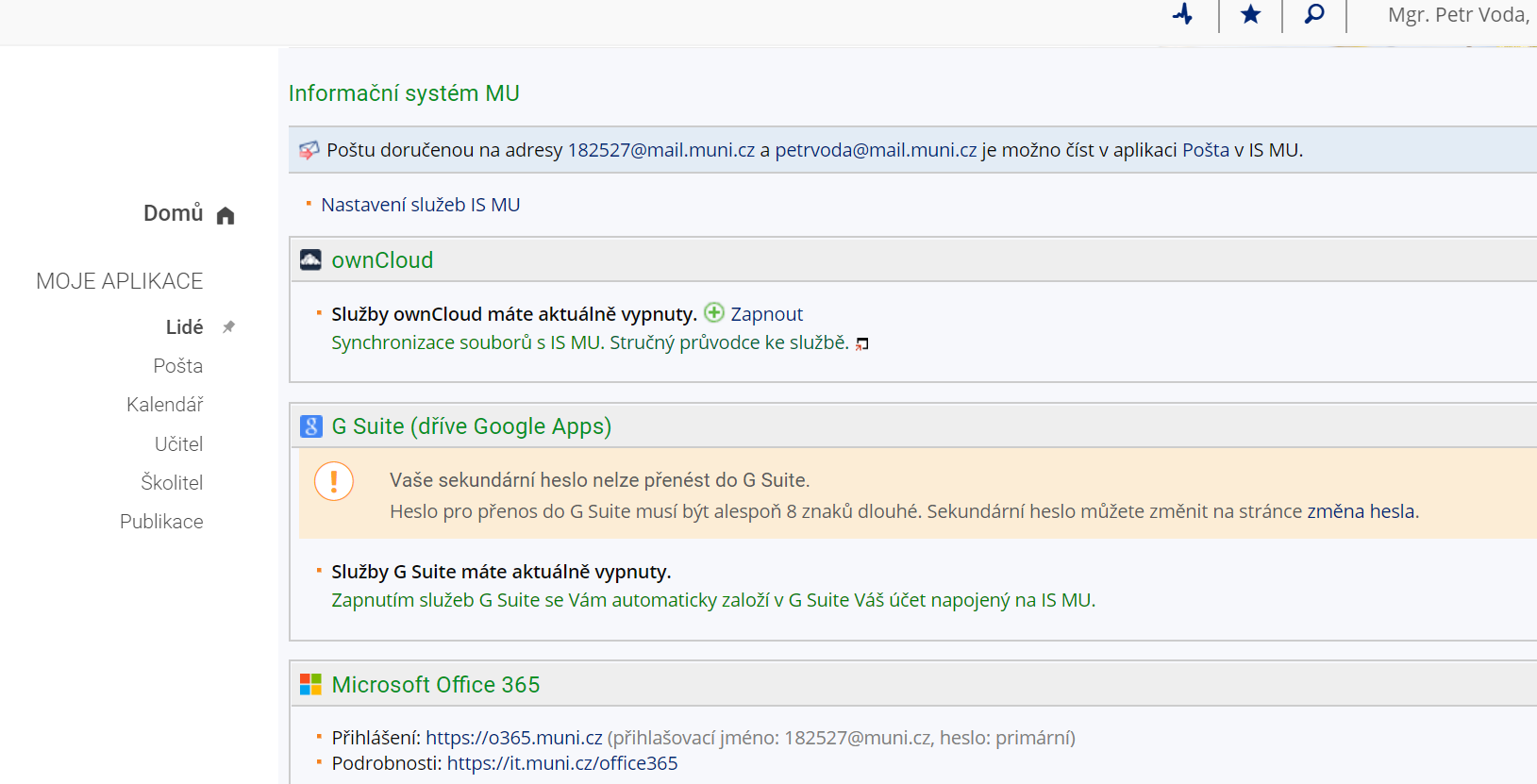 SPSS
Spss je dostupné v inet.muni.cz v sekci provozní služby – software – nabídka softwaru
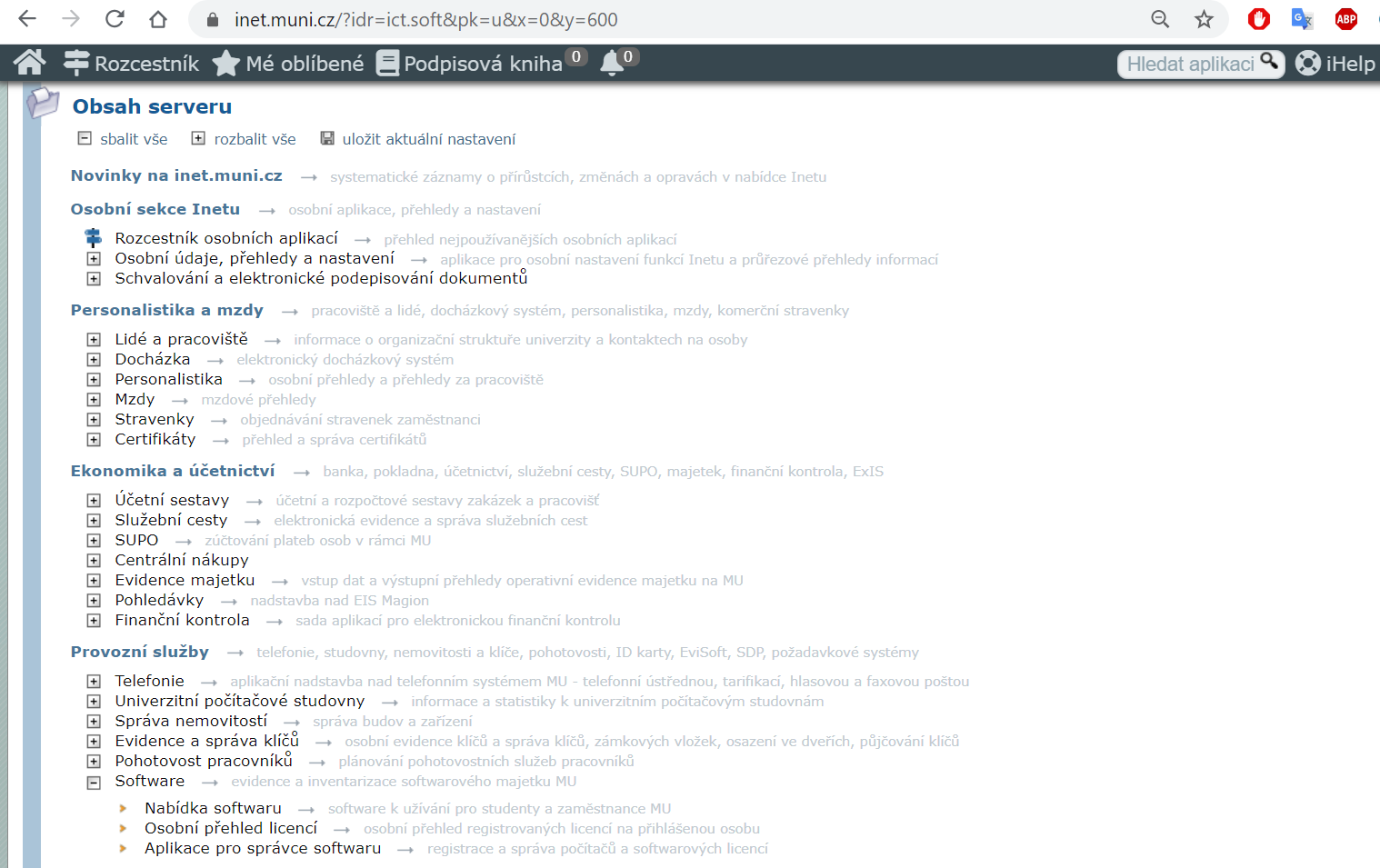 Zvolte poslední verzi a klikněte na získatnásledně odsouhlaste licenční podmínky
Potom vyplňte nějaký důvod užití a odklikněte ano
Stáhněte si verzi pro svůj operační program a někam si zapište autorizační kód, který budete potřebovat pro rozběhnutí programupro instalaci a autorizaci využijte pokyny v nápovědě dole na stránce
Qgis
https://www.qgis.org/en/site/forusers/download.html#
Pro jiné operační programy než windows je potřeba sjet níže na stránce, kam vás pošle odkaz a zvolit příslušnou verzi
Vyberte položku download
Accept a next
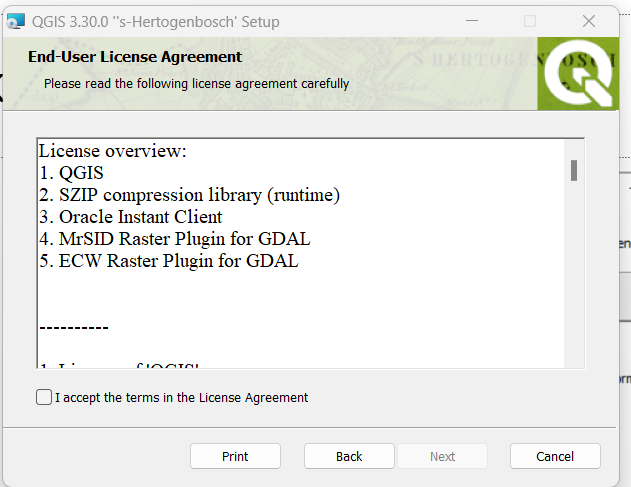 Next a potom innstall
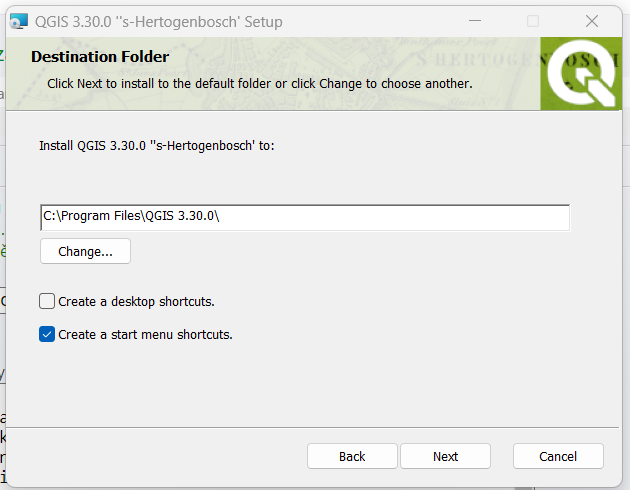 a nakonec jen dokončit